Дидактические игры по теме «Детеныши диких животных»Яцентюк Татьяна АлексеевнавоспитательГБДОУ детский сад № 2 компенсирующего вида Кировского района Санкт - Петербурга
Детеныши диких животных
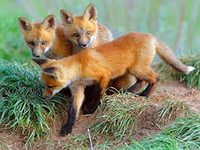 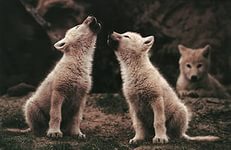 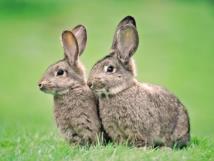 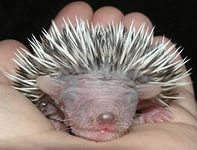 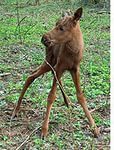 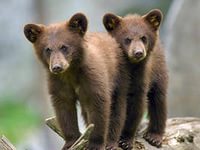 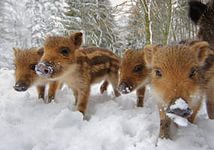 Дидактическая игра "У кого - кто"
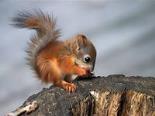 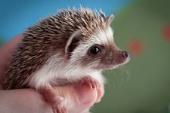 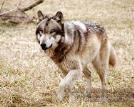 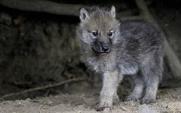 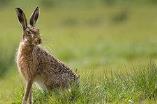 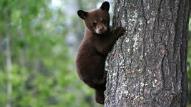 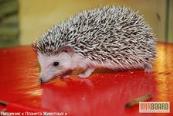 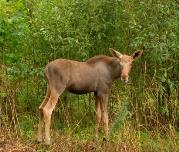 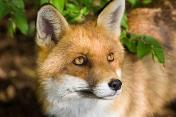 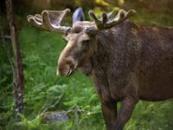 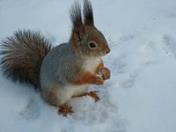 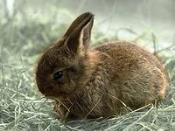 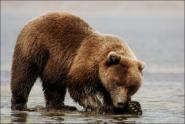 Дидактическая игра "У кого - кто"
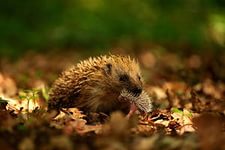 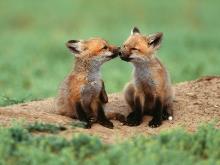 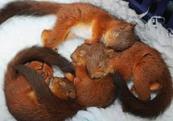 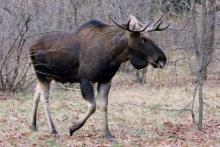 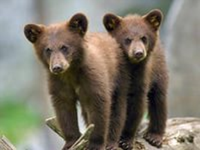 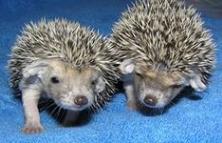 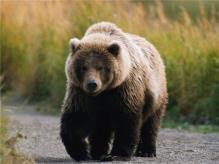 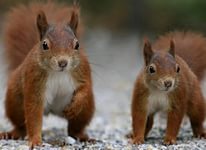 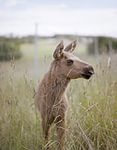 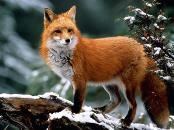 Дидактическая игра "Назови маму"
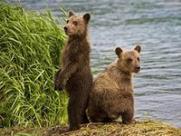 медвежонок у медведицы
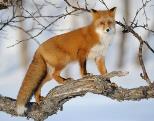 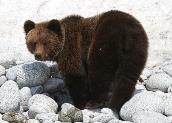 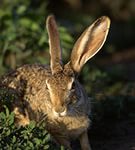 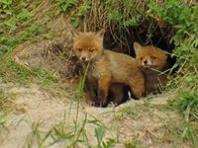 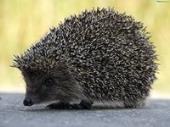 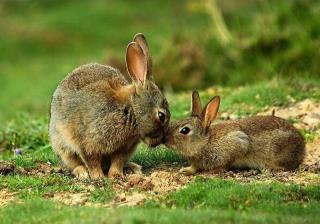 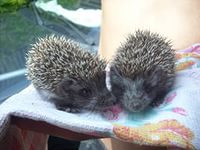 Мамы. Проверь себя
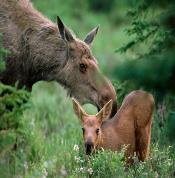 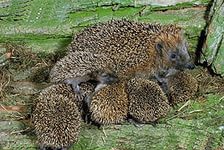 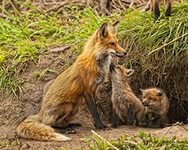 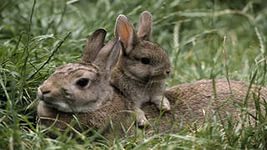 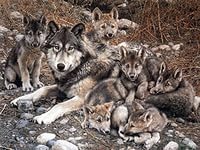 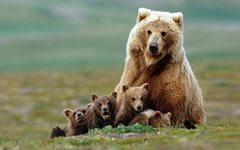 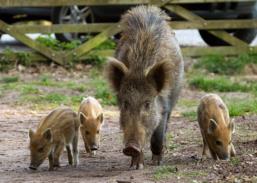 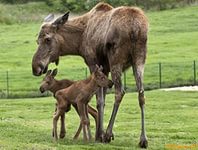 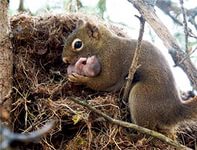 Дидактическая игра "Кому что дадим"
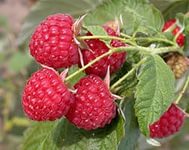 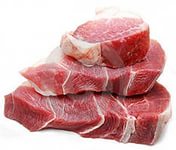 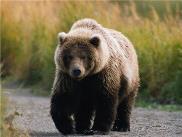 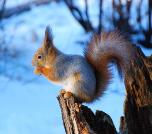 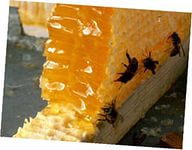 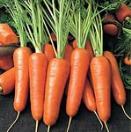 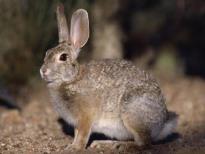 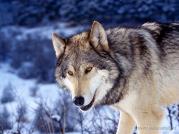 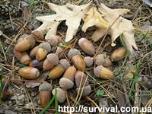 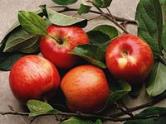 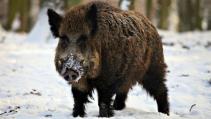 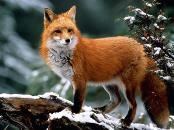 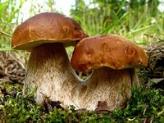 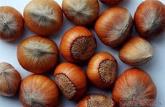 Дидактическая игра "Про кого можно сказать..."
охотится - ...
крадется - ...
воет - ...
кусается - ...
пугается - ...
скачет - ...
переваливается - ...
хитрит - ...
выслеживает - ...
запасает - …
роет - …
зимует - …
залегает - …
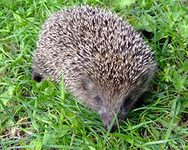 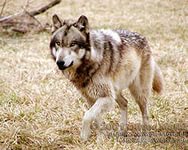 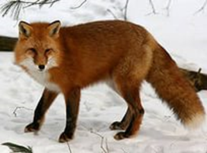 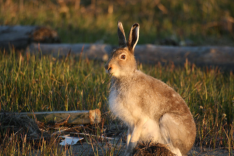 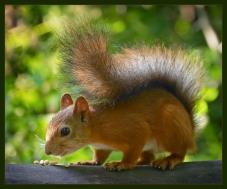 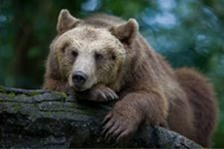 Дидактическое упражнение «Назови ласково»
 (образование существительных с уменьшительно-ласкательными суффиксами в ед. и мн. числе)
белка – белочка
 лиса – лисичка 
заяц – зайчишка, зайчонок
 белка – бельчонок 
медведь – медвежонок
 волк – волчонок
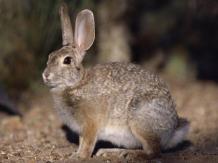 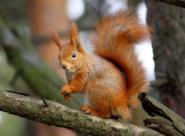 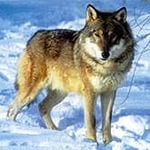 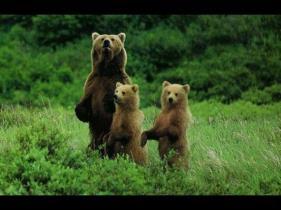 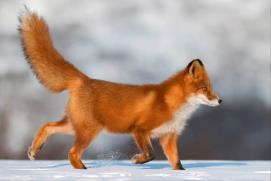 Дидактическая игра "Охотник"
Охотник поймал в лесу - ...
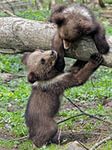 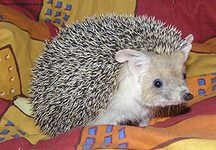 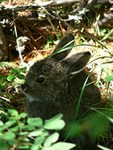 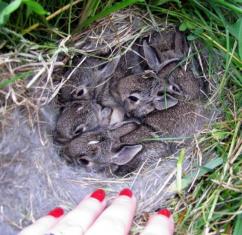 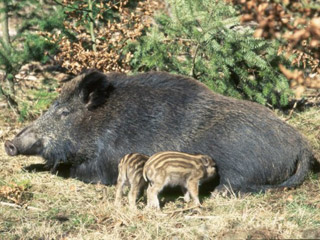